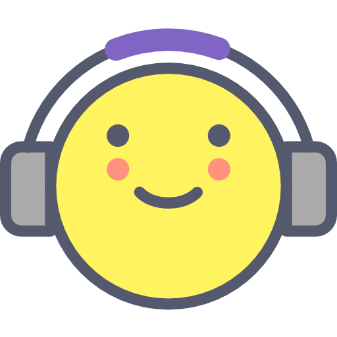 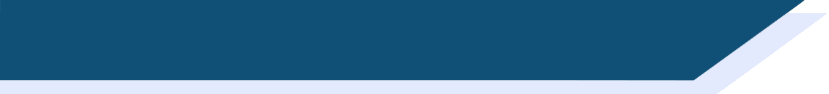 Devoirs
Vocabulary Learning Homework (Term 3.2, Week 3)
Audio file
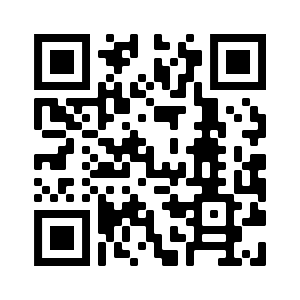 Audio file QR code:
Student worksheet
Quizlet link
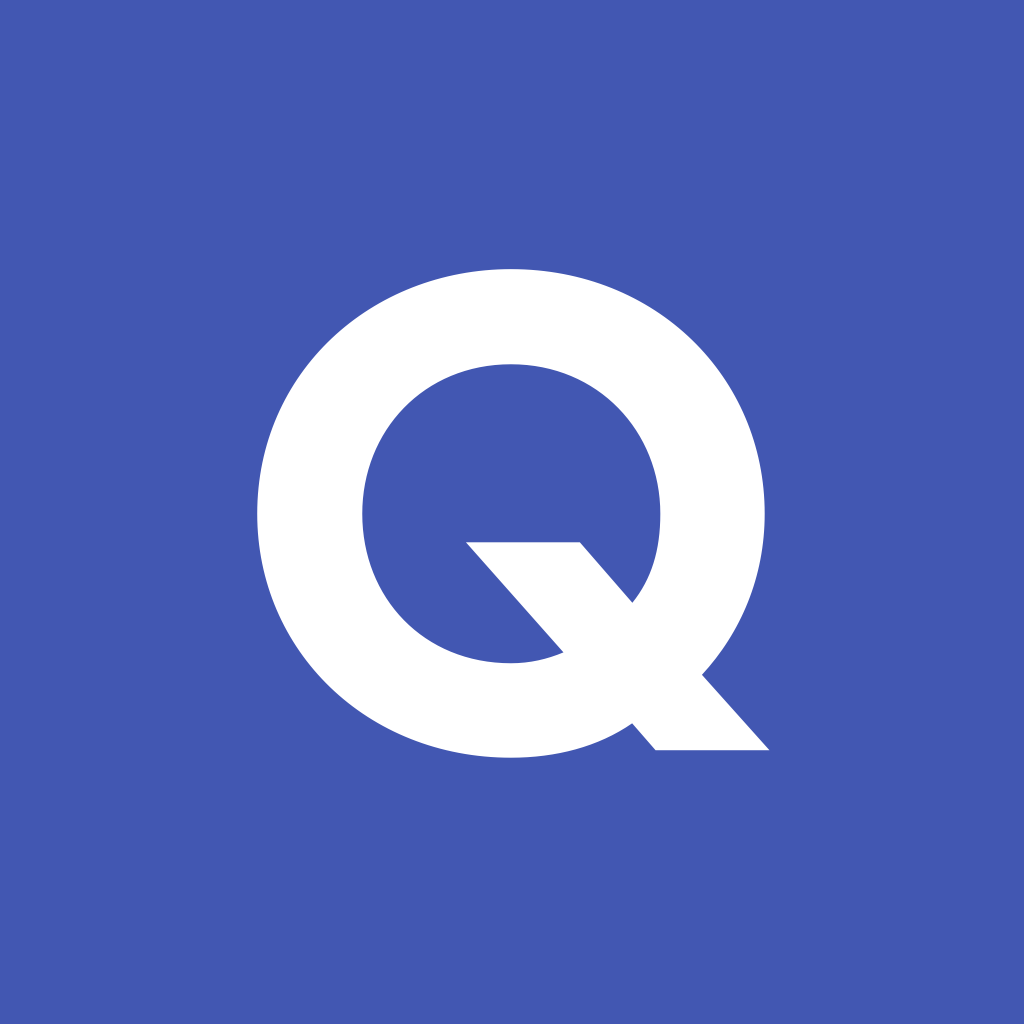 In addition, revisit:	Term 3.1 Week 4
			Term 2.2 Week 4